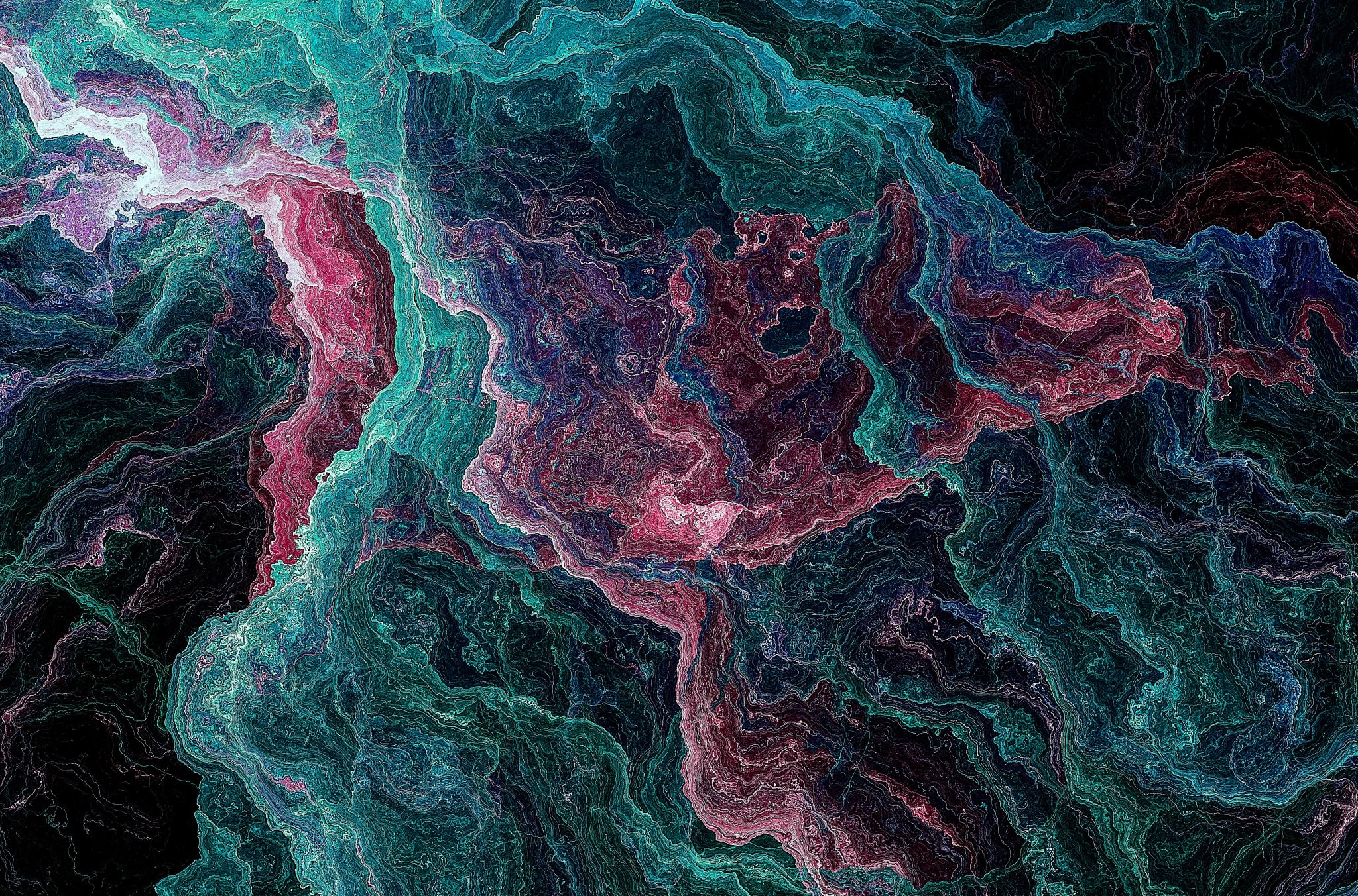 Instructional Technologies
Breanne Kirsch, University Librarian, Briar Cliff University
Video Tools
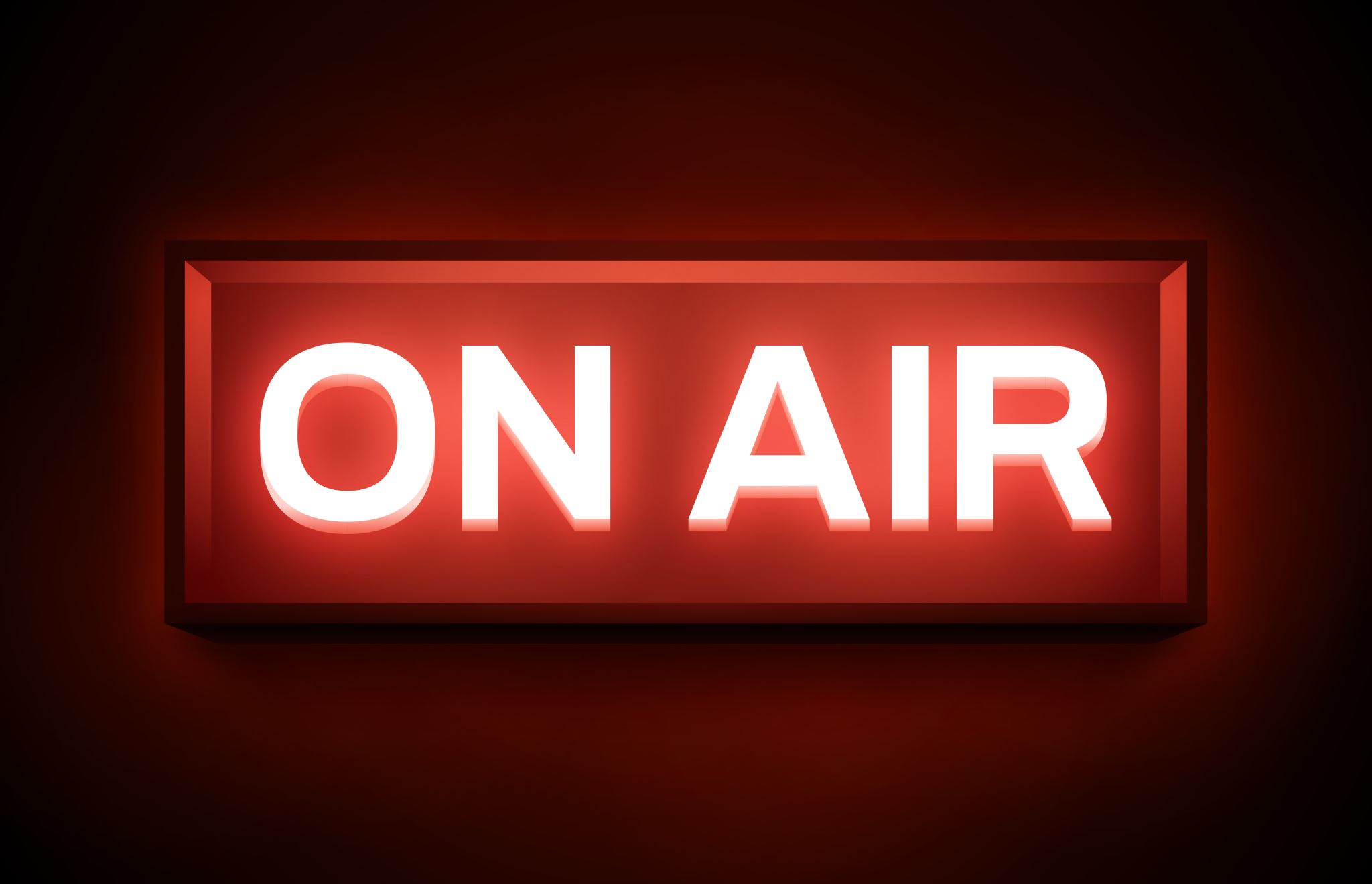 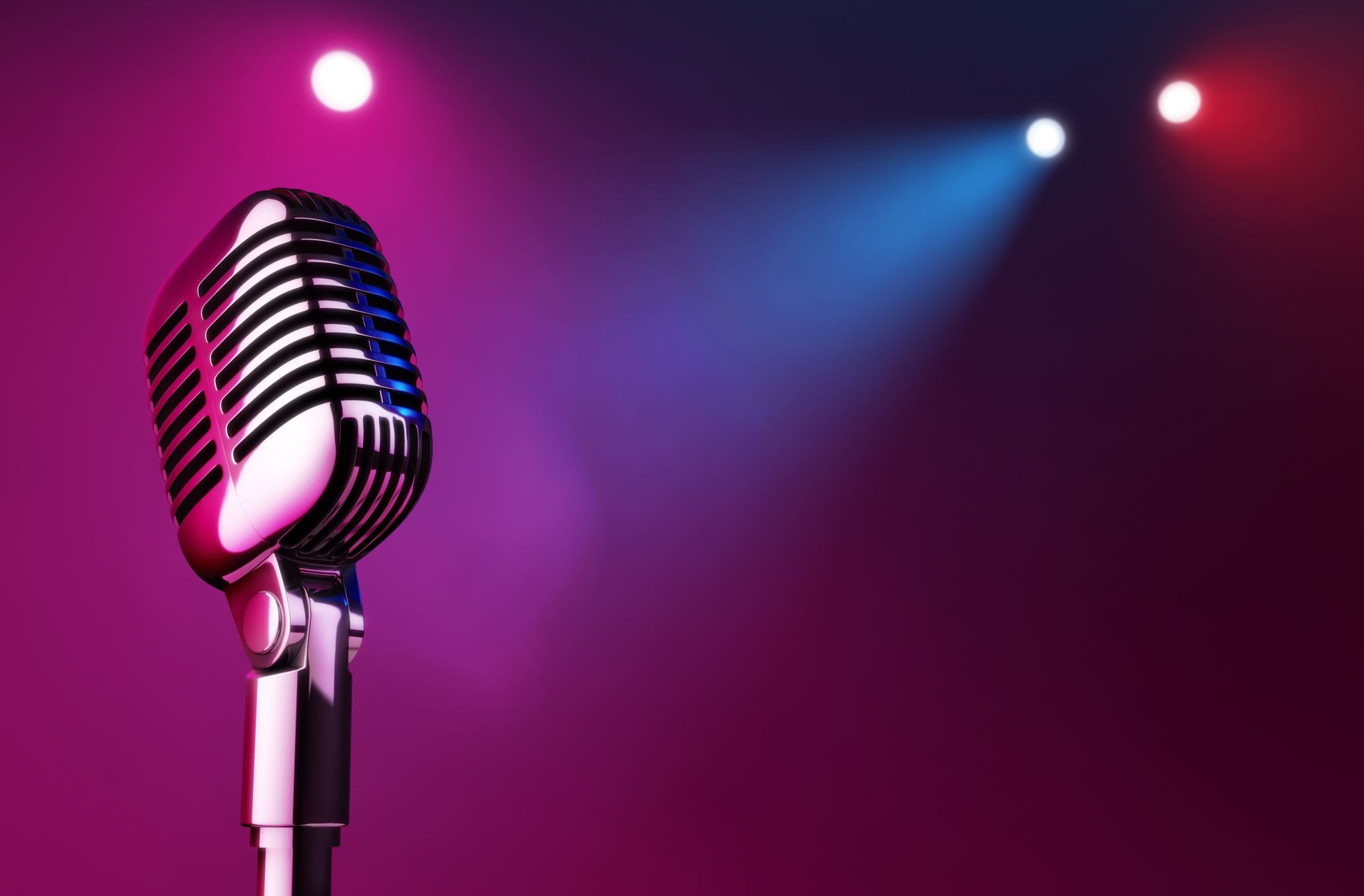 Audio Tools
Audacity
Vocaroo
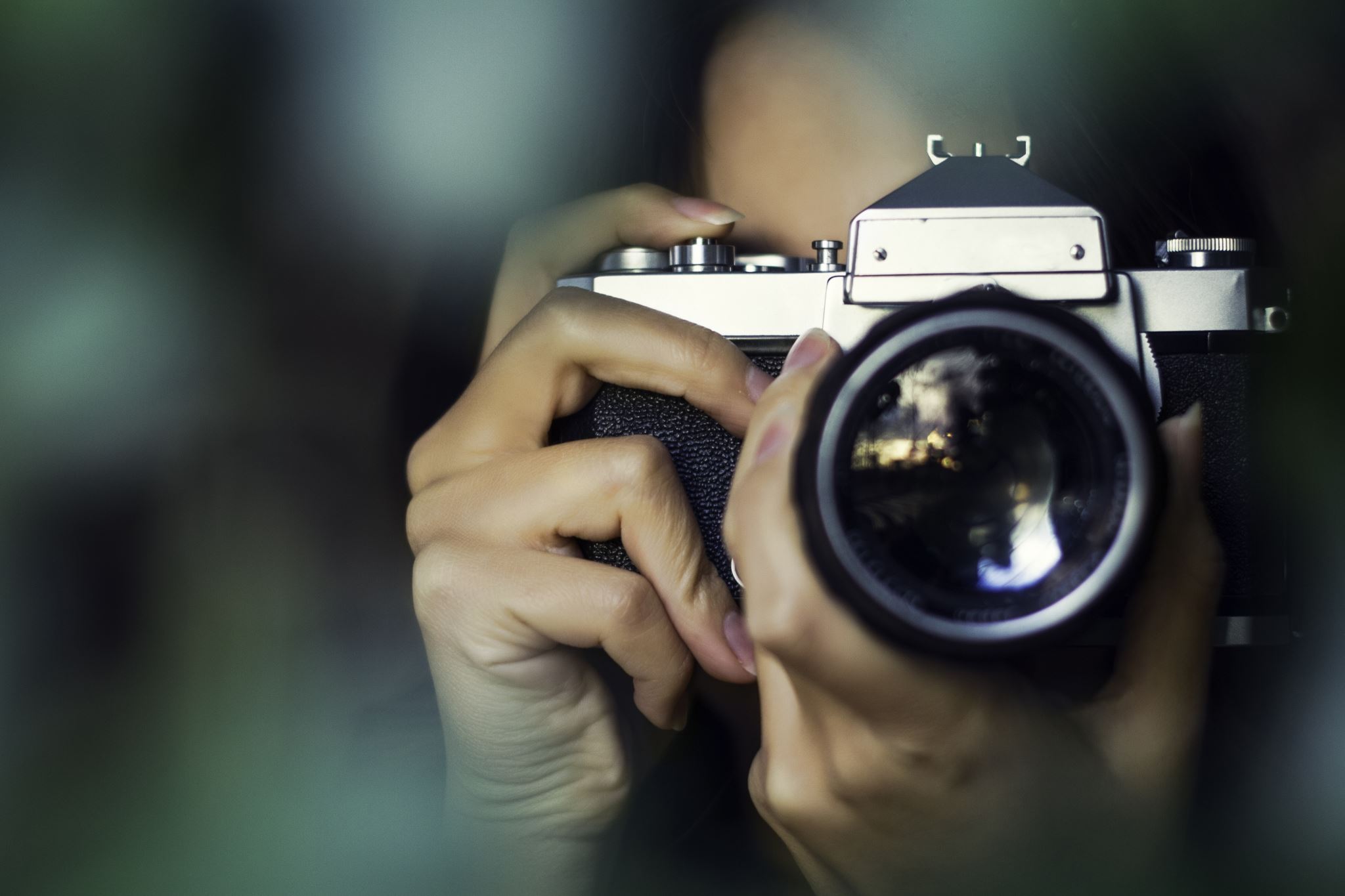 Image Tools
Infographics
Easel.ly
Info.gram
Piktochart
Venngage
Create GIFs
Image Editing
EZGIF
GIPHY
GIF Maker
GIF Maker.org
Canva
Paint.NET
Pixlr Editor
Thinglink
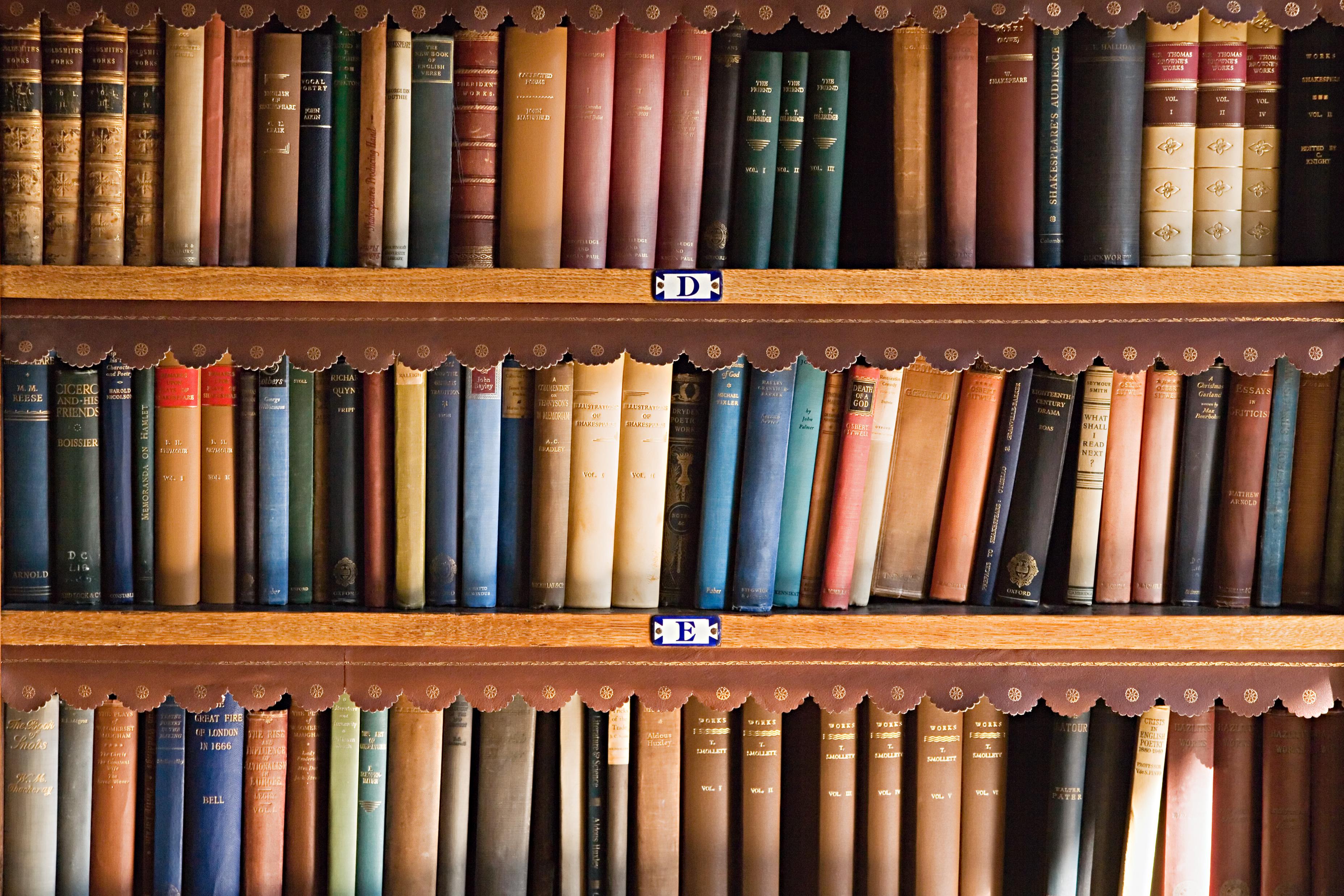 Digital Story Tools
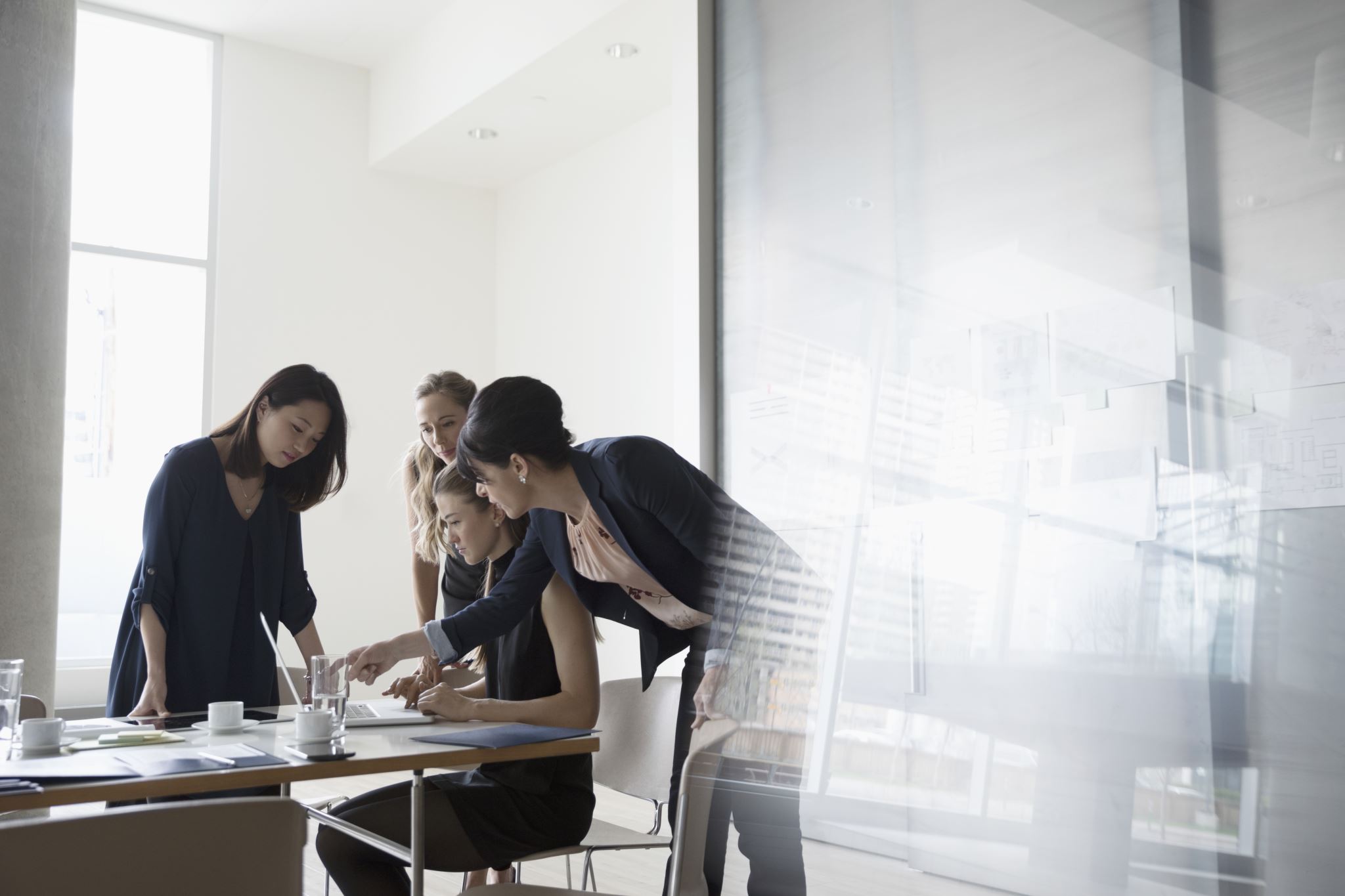 Collaboration Tools
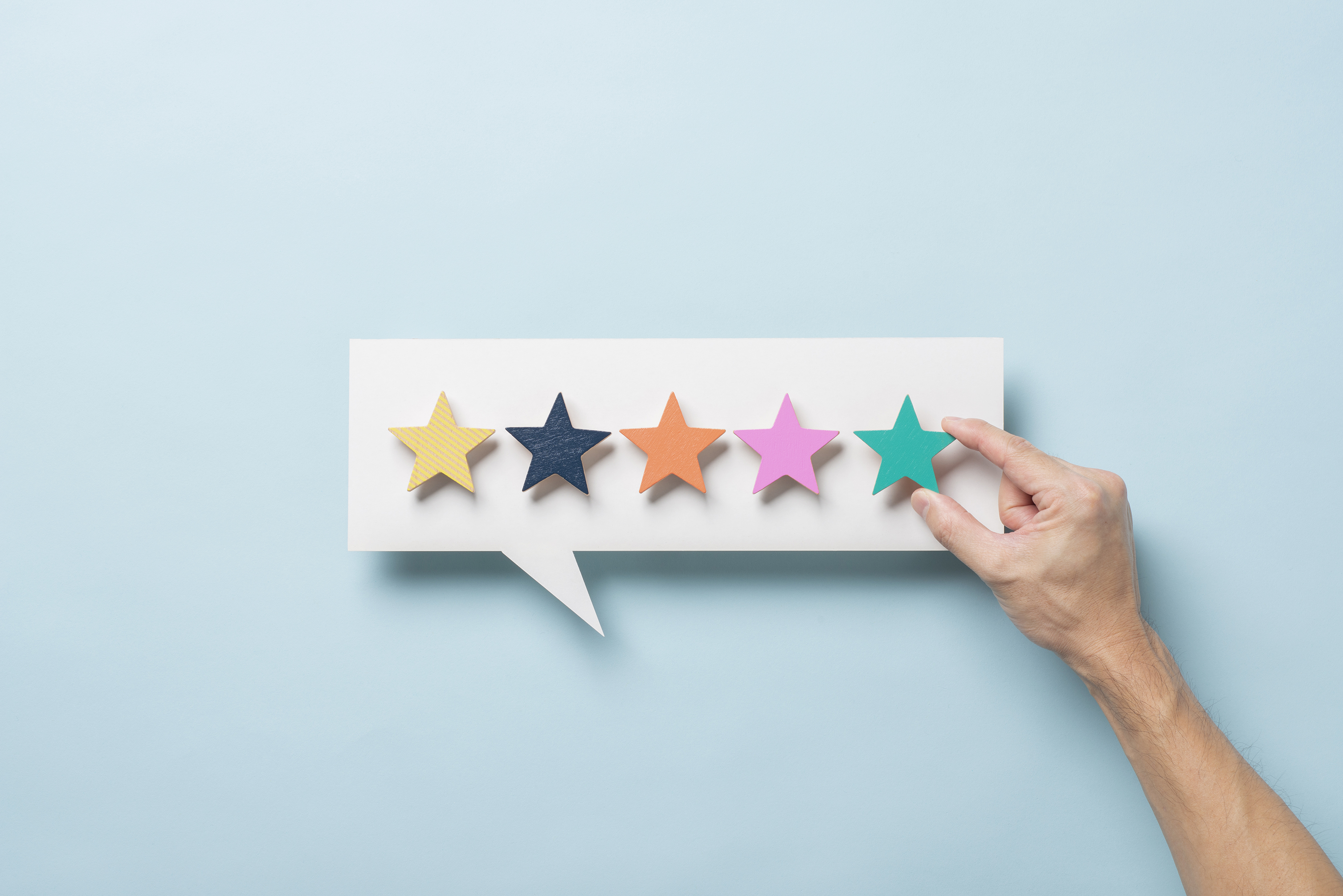 Feedback & Assessment Tools
Royalty Free Sources
Resources
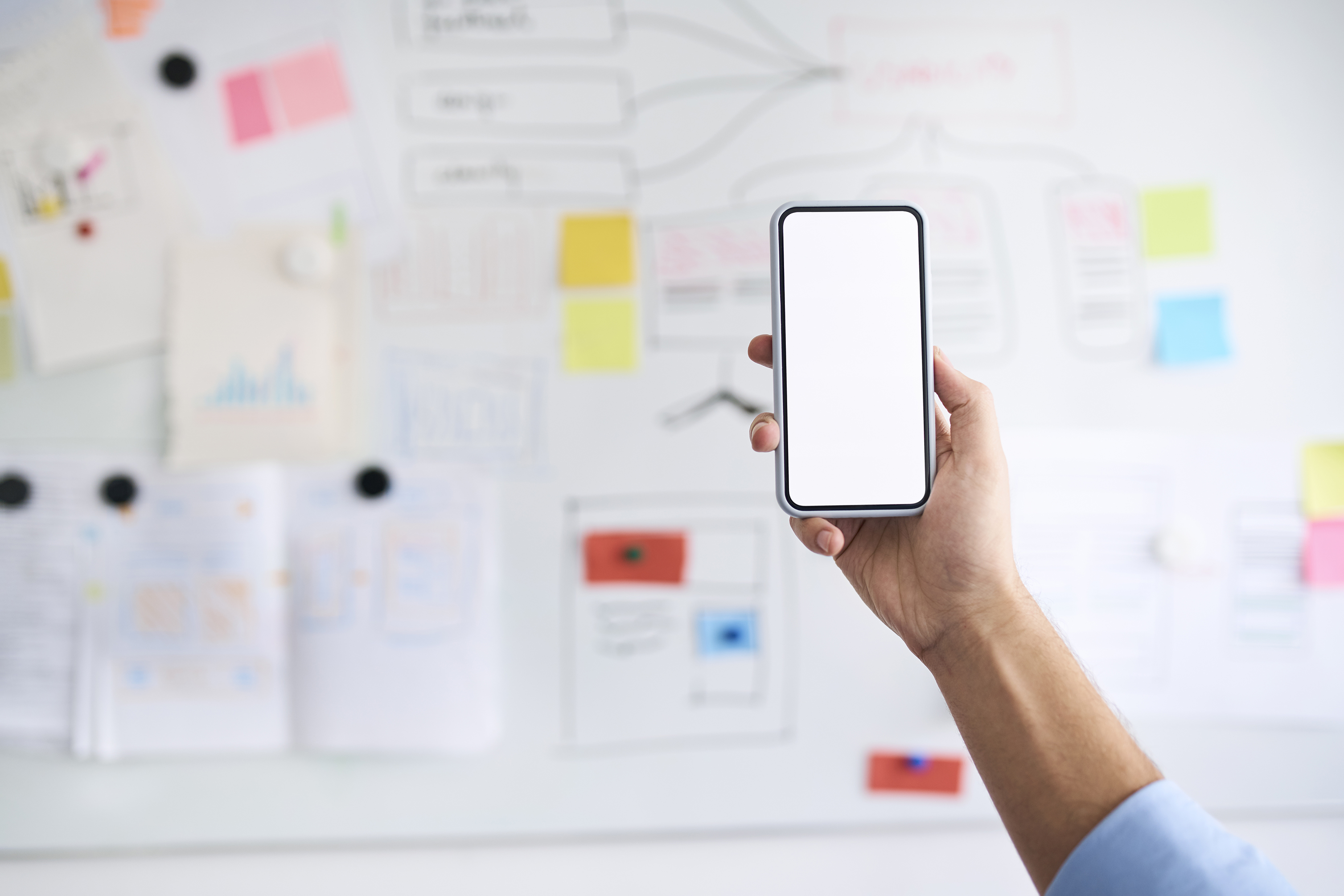 A Bit About Accessibility
Alt-Text
Captions and/or Transcripts
EdTech Accessibility Concerns
WebAIM
Color Contrast Checker
WAVE- web accessibility evaluation tool